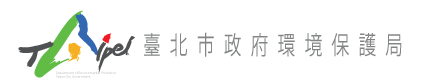 112年度臺北市績優環保義工隊評選
參選單位：
報  告  人：OOO分隊長
112年   月   日
1
組訓集會及組織運作(20%)
2
簡報大綱
環境維護及環境教育宣導服務(
3
其他特殊環保貢獻、事蹟或創新作法
參與環保局相關活動
4
5
配合本市政令推廣計畫
2
統計範圍：111年7月1日至112年6月30日
一、組訓集會及組織運作(20%)
(一)分隊簡介(含成立宗旨、服務項目)
3
統計範圍：111年7月1日至112年6月30日
一、組訓集會及組織運作(20%)
義工年齡
(二)義工組織概況
服務年資
4
統計範圍：111年7月1日至112年6月30日
一、組訓集會及組織運作(20%)
(三)義工教育訓練
5
統計範圍：111年7月1日至112年6月30日
一、組訓集會及組織運作(20%)
(三)分隊活動或會議
6
統計範圍：111年7月1日至112年6月30日
二、環境維護或環境教育宣導(60%)
(一)環境維護或環境教育宣導績效
7
統計範圍：111年7月1日至112年6月30日
(二)環境維護活動照片(至多舉列6項活動)
8
統計範圍：111年7月1日至112年6月30日
(三)環境教育宣導活動照片(至多舉列6項活動)
9
統計範圍：111年7月1日至112年6月30日
三、參與環保局相關活動(10%)
10
統計範圍：111年7月1日至112年6月30日
四、其他特殊貢獻及創新(10%)
(一)得獎紀錄(近5年)
11
統計範圍：111年7月1日至112年6月30日
(二)其他特殊貢獻及創新做法
12
五、配合本市政令推廣計畫
1
13
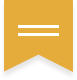 簡報結束
敬請指教
14